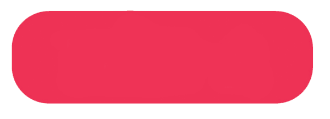 LỚP 7
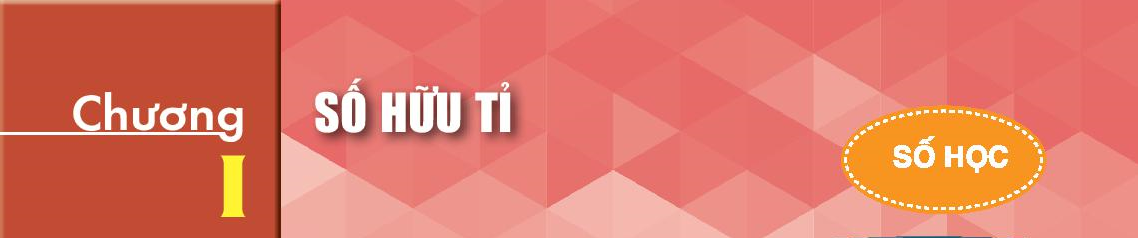 1
Mục tiêu cần đạt
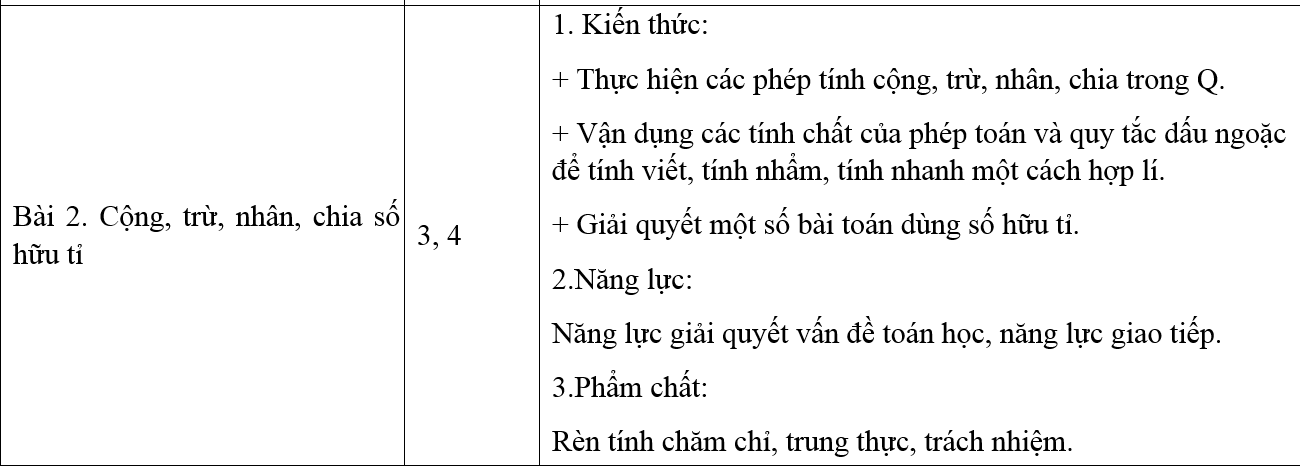 2
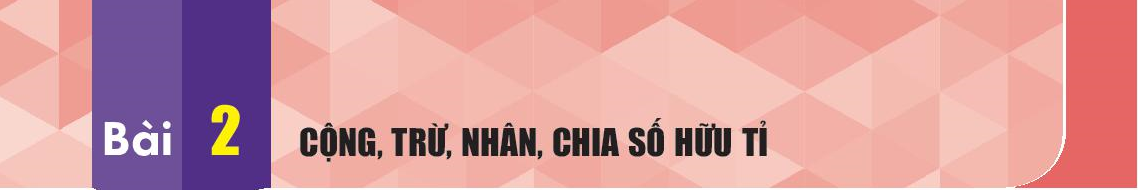 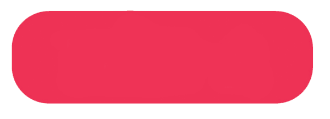 TIẾT 1
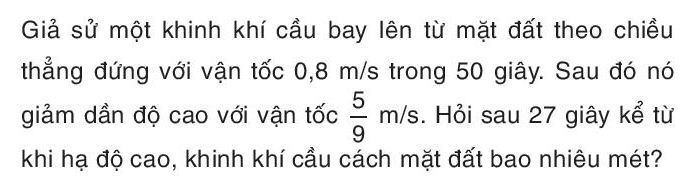 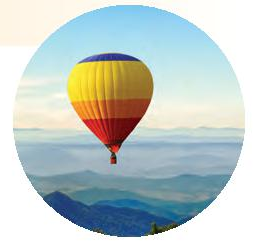 3
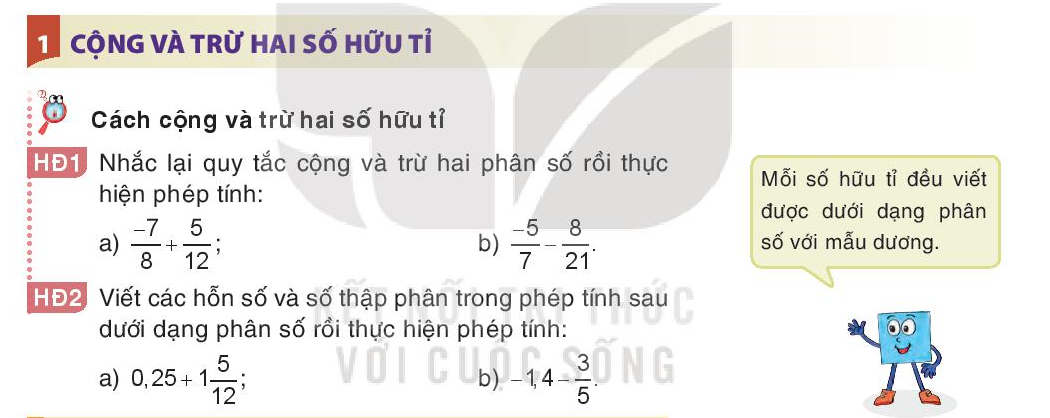 4
Quy tắc cộng hai phân số:
Quy tắc trừ hai phân số:
Cùng mẫu:
Cùng mẫu:
Muốn cộng hai phân số có cùng mẫu số, ta cộng tử số với nhau và giữ nguyên mẫu số.
Muốn trừ hai phân số có cùng mẫu số, ta trừ tử của số bị trừ cho tử của số trừ và giữ nguyên mẫu.
Khác mẫu:
Khác mẫu:
Muốn cộng hai phân số khác mẫu, ta quy đồng mẫu số của chúng, sau đó cộng hai phân số có cùng mẫu.
Muốn trừ hai phân số khác mẫu, ta quy đồng mẫu hai phân số rồi trừ hai phân số đó.
Thực hiện phép tính:
Viết các hỗn số và số thập phân trong phép tính sau dưới dạng phân số rồi thực hiện phép tính:
HĐ2
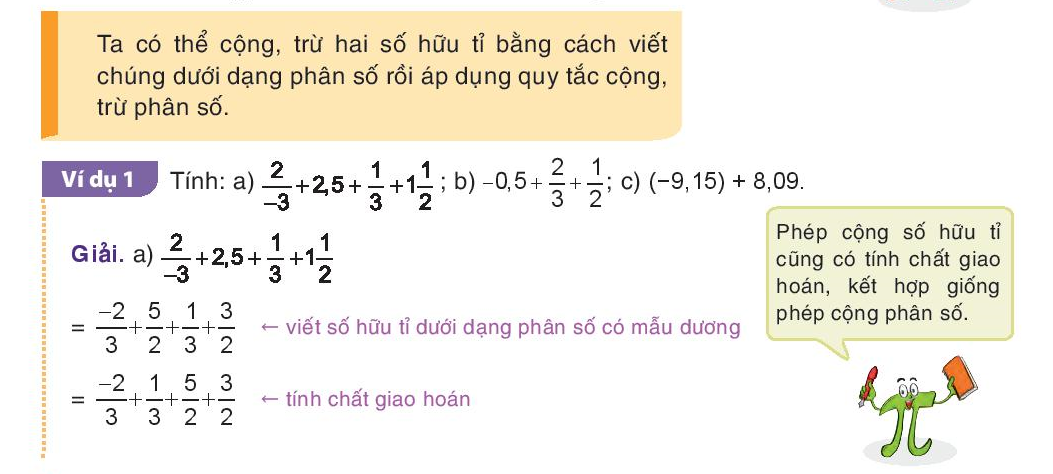 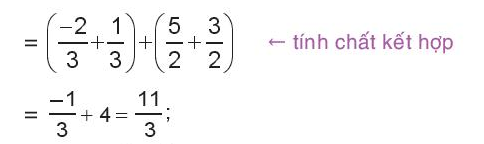 8
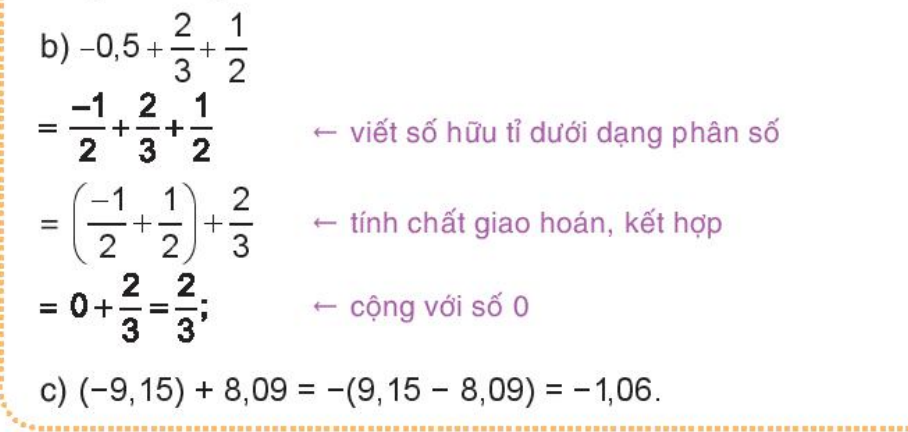 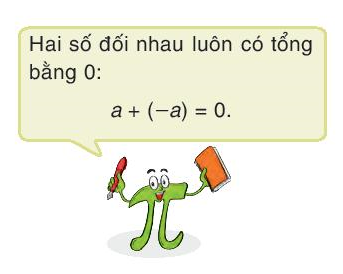 9
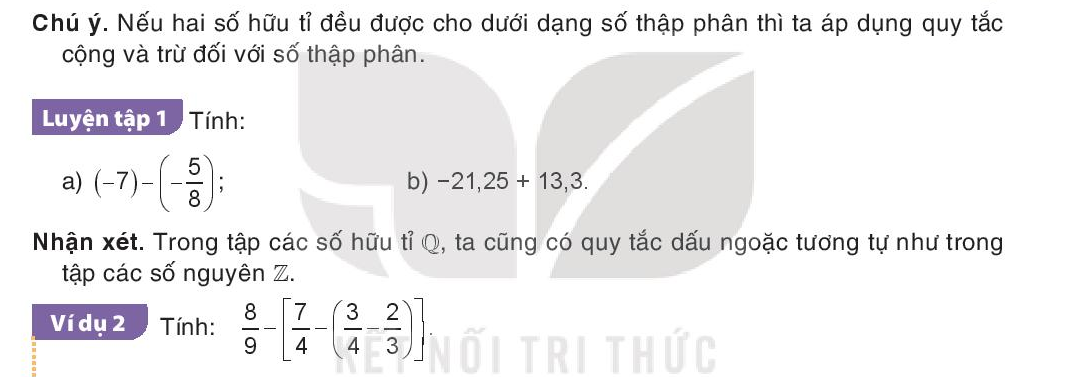 10
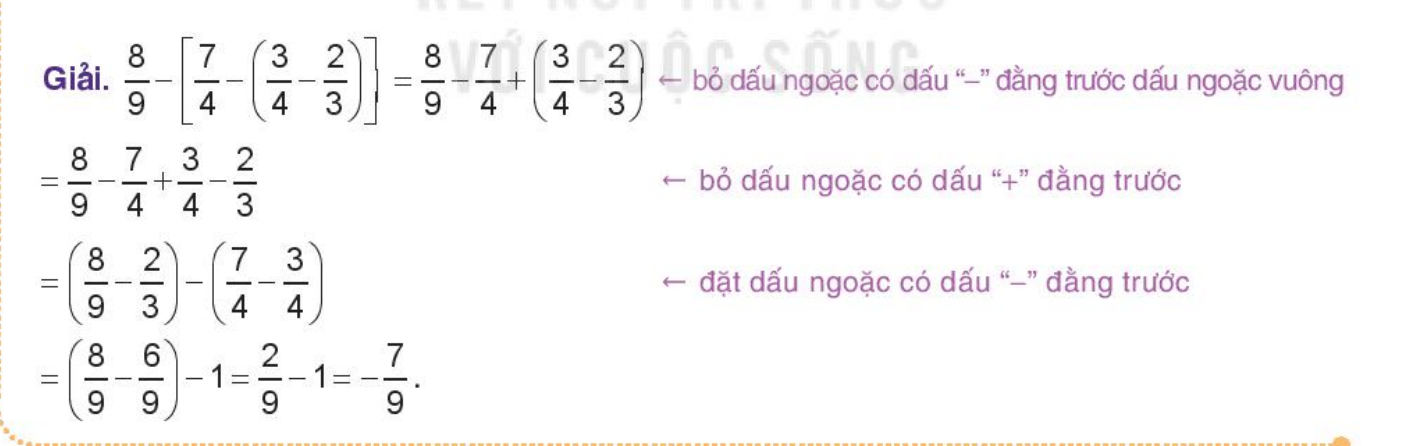 11
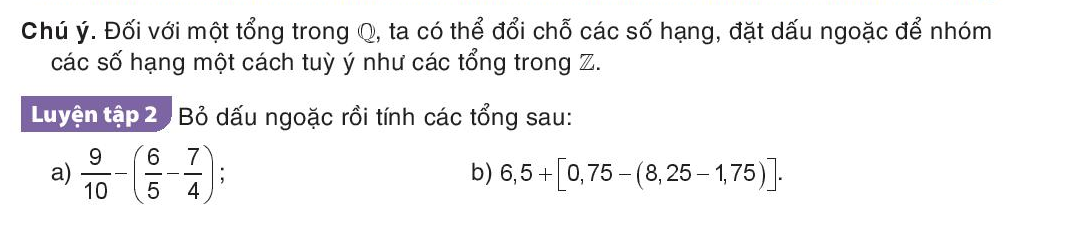 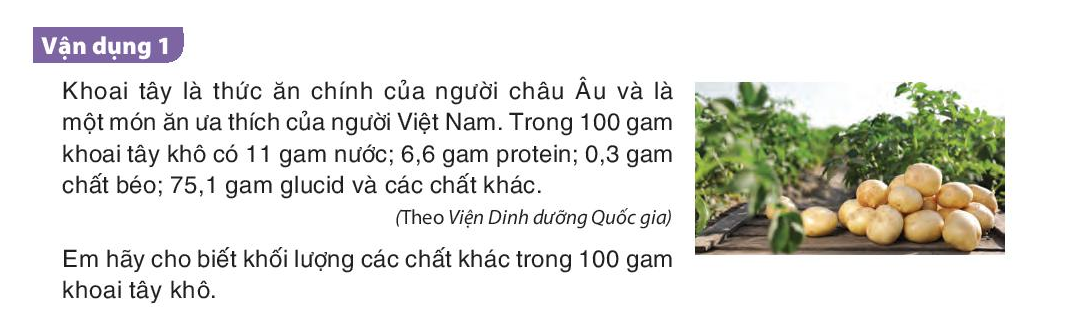 12
Luyện tập 2: Bỏ dấu ngoặc rồi tính các tổng sau
b) 6,5 + [0,75 - (8,25 - 1,75)]
= 6,5 + 0,75 - 8,25 + 1,75 = 0,75
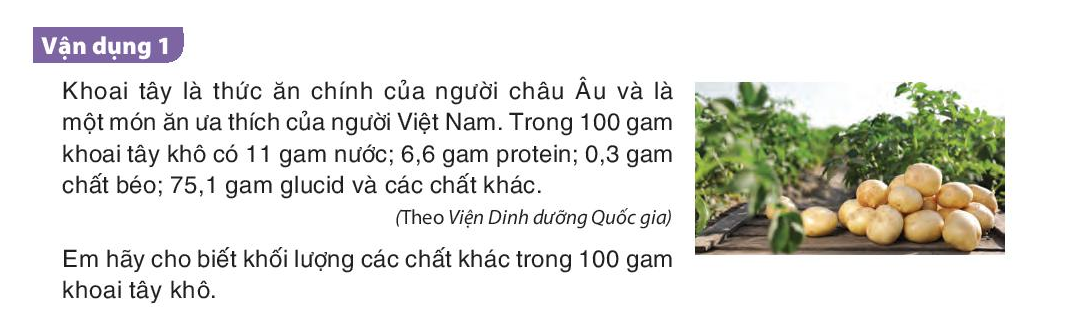 Khối lượng các chất khác trong 100g khoai tây khô là: 
100 – (11 + 6,6 + 0,3 + 75,1) = 7 (g)
14
LUYỆN TẬP
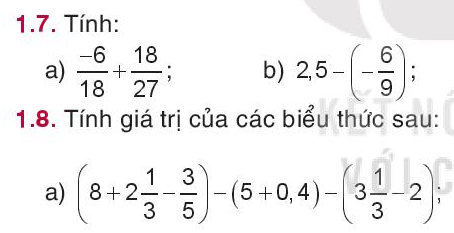 15
LUYỆN TẬP
Bài 1.7 (SGK - tr13)
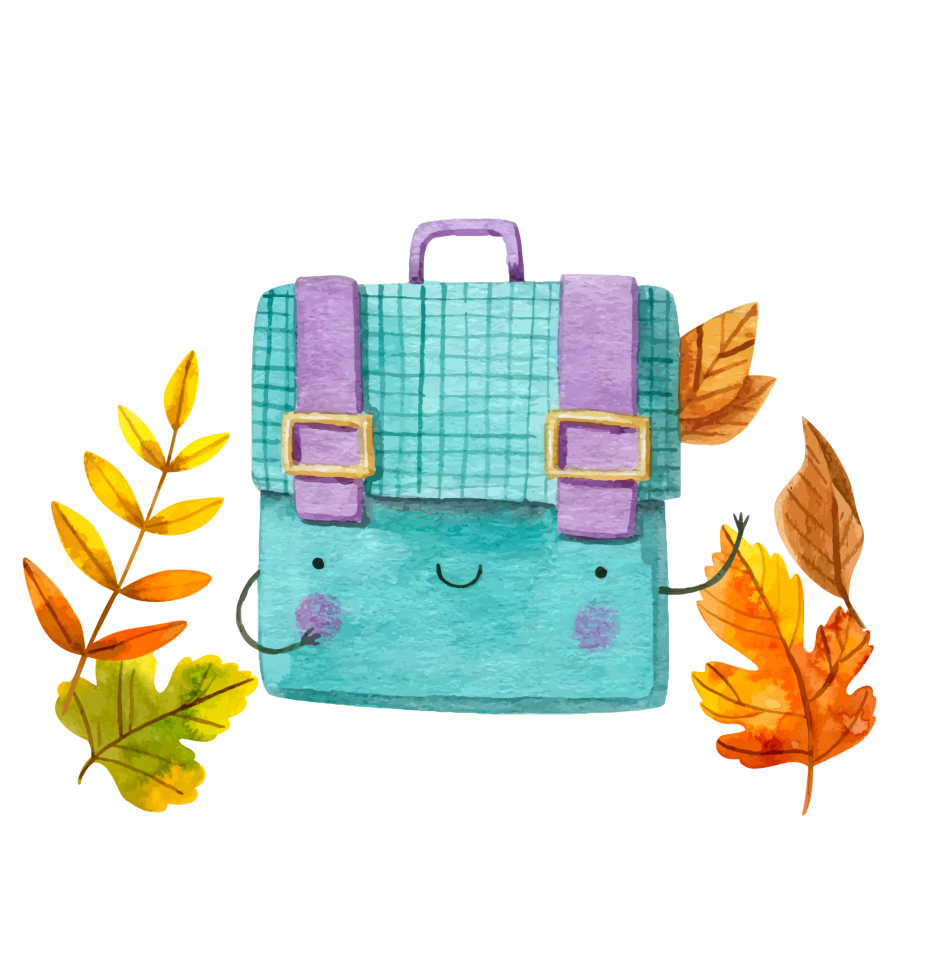 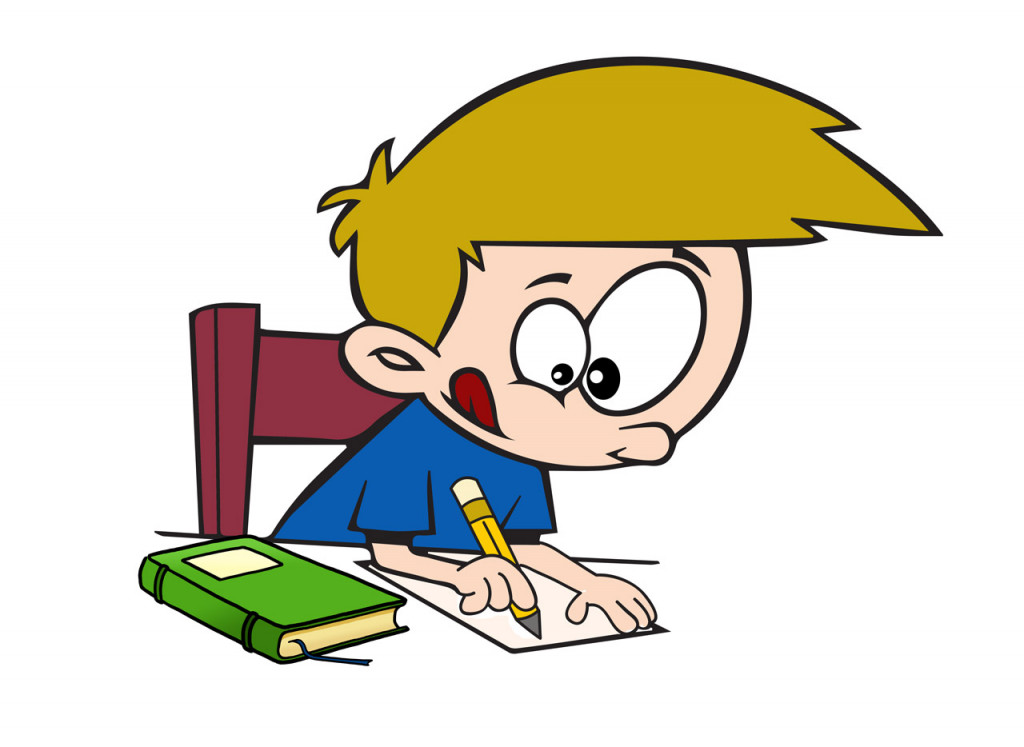 Bài 1.8 (SGK - tr13)
Tính giá trị của các biểu thức sau:
= 5 - 1 - 1 = 3
HƯỚNG DẪN VỀ NHÀ
02
01
03
Hoàn thành các bài tập còn lại SGK và bài tập SBT
Ôn lại kiến thức đã học
Chuẩn bị bài sau
19
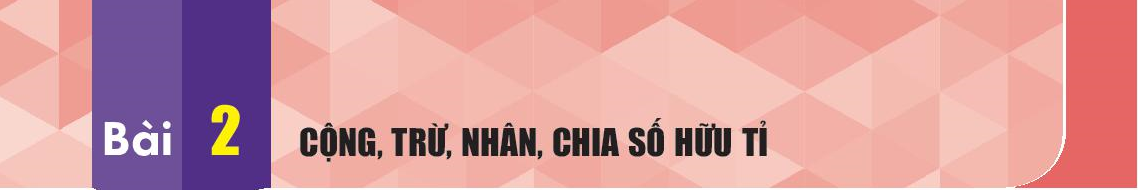 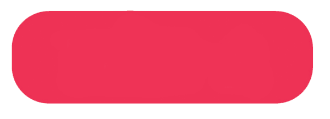 TIẾT 2
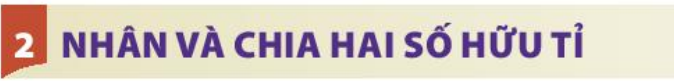 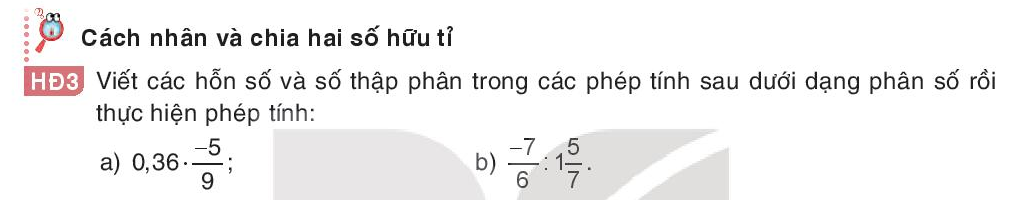 20
Viết các hỗn số và số thập phân trong phép tính sau dưới dạng phân số rồi thực hiện phép tính:
HĐ3
21
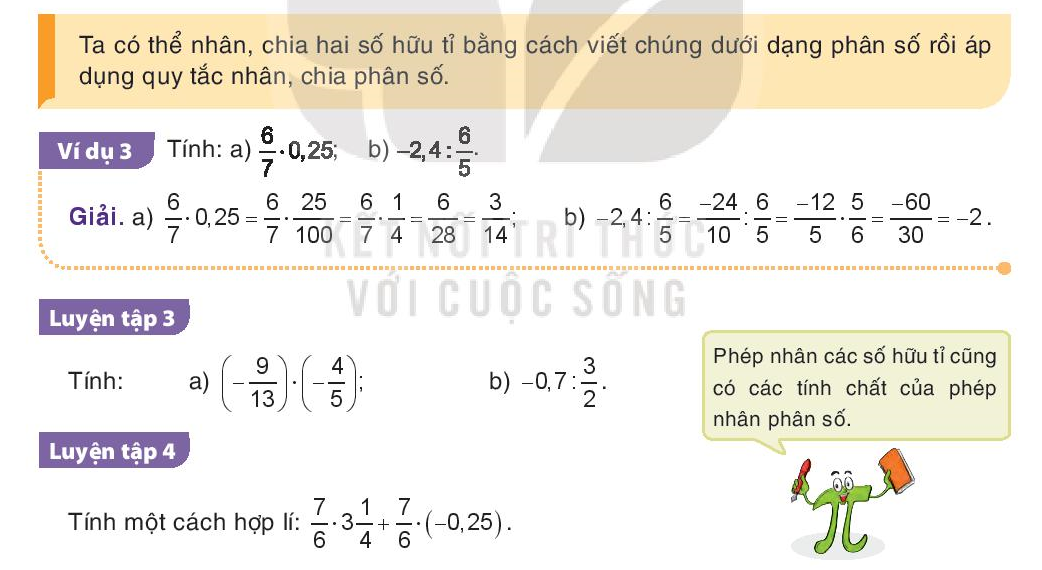 22
Luyện tập 3: Tính
Luyện tập 4: Tính một cách hợp lí
23
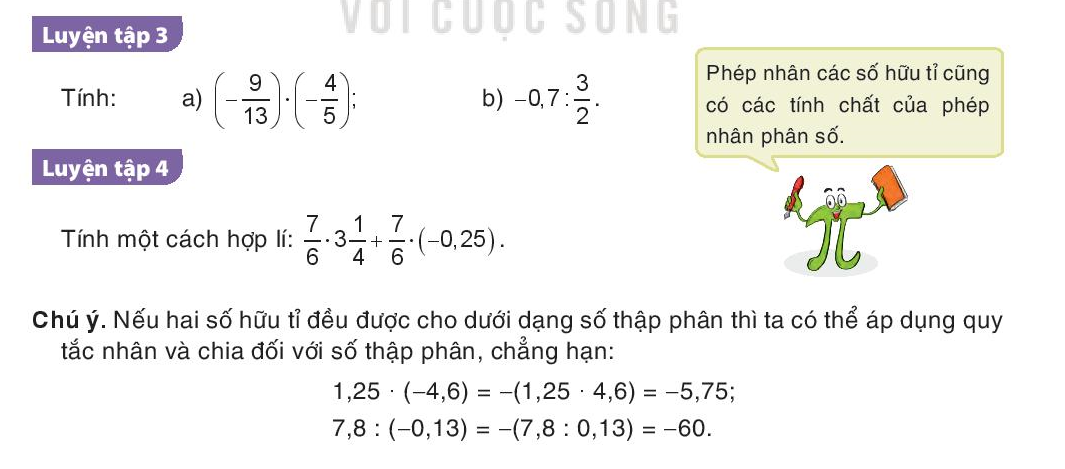 24
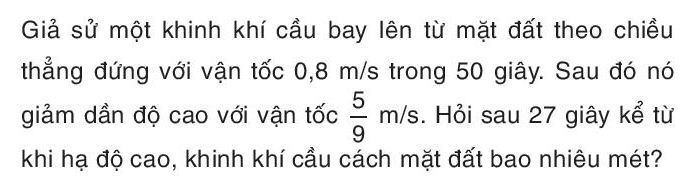 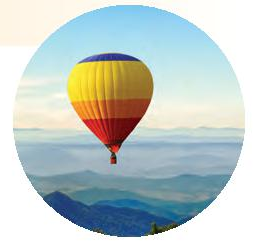 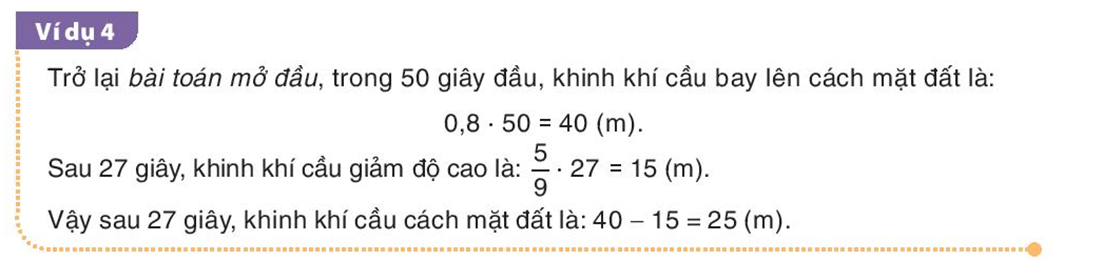 25
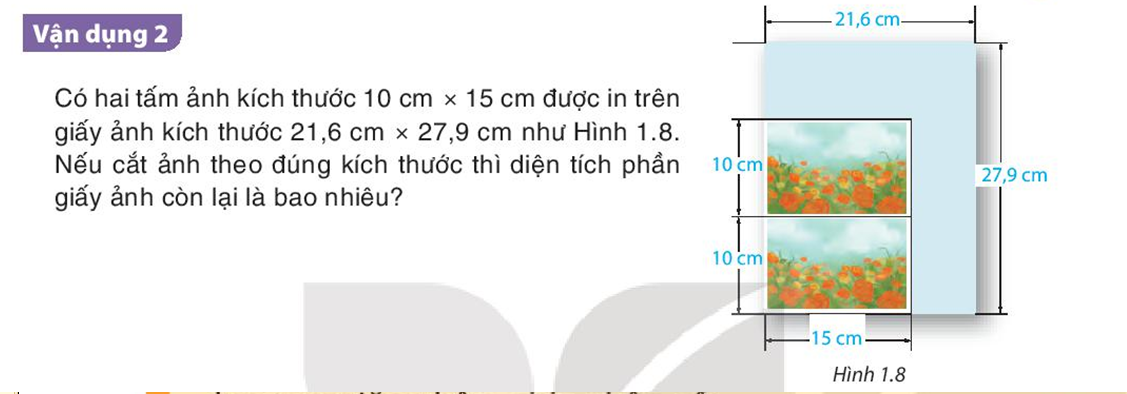 26
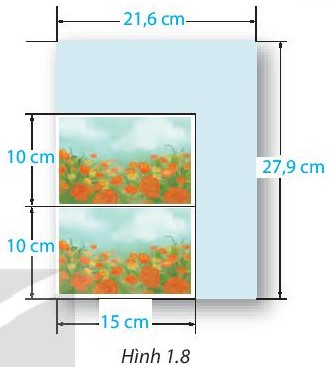 Vận dụng 2
Cho hai tấm ảnh có cùng kích thước 10 cm x 15 cm được in trên giấy ảnh kích thước 21,6 cm x 27,9 cm như Hình 1.8. Nếu cắt ảnh theo đúng kích thước thì diện tích phần giấy ảnh còn lại là bao nhiêu?
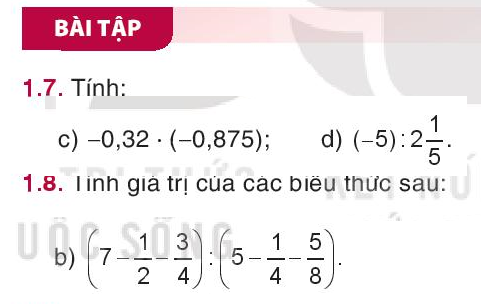 28
LUYỆN TẬP
Bài 1.7 (SGK - tr13)
c) - 0,32. (- 0,875)
= 0,28
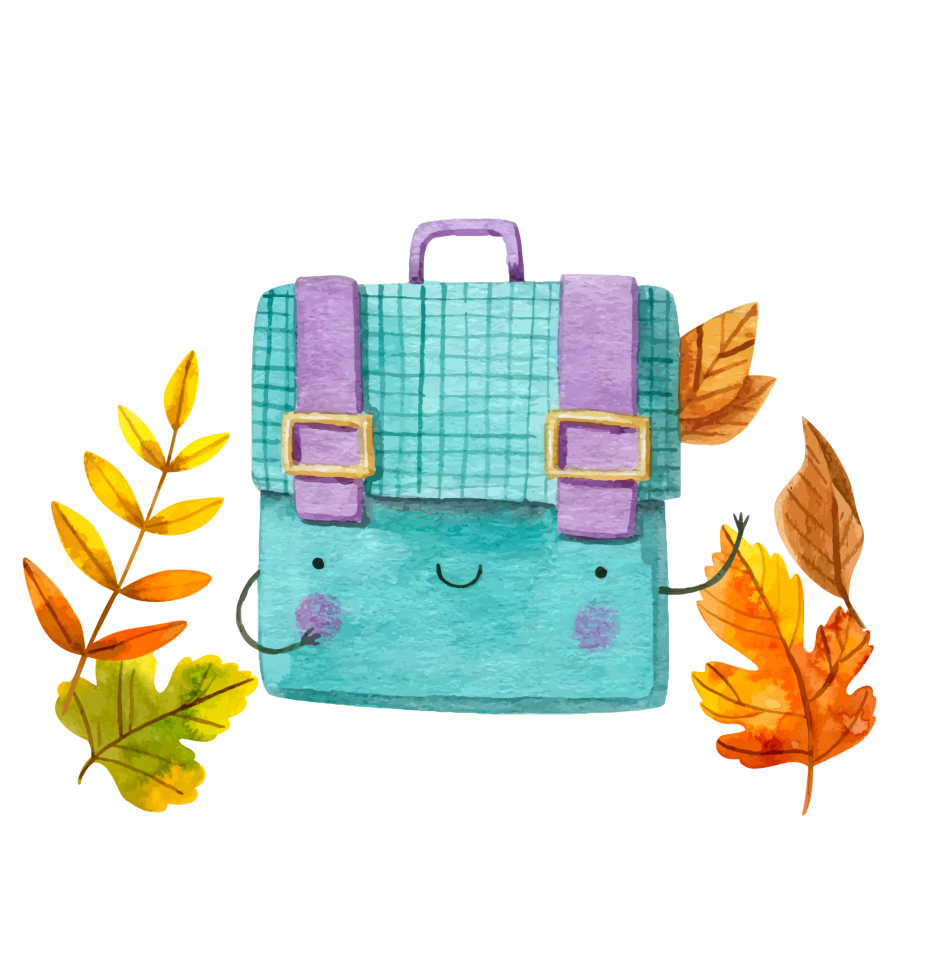 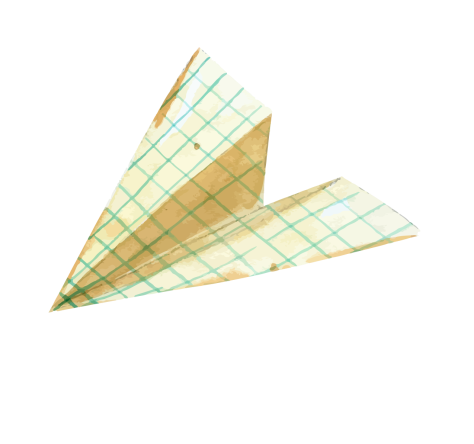 Bài 1.8 (SGK - tr13)
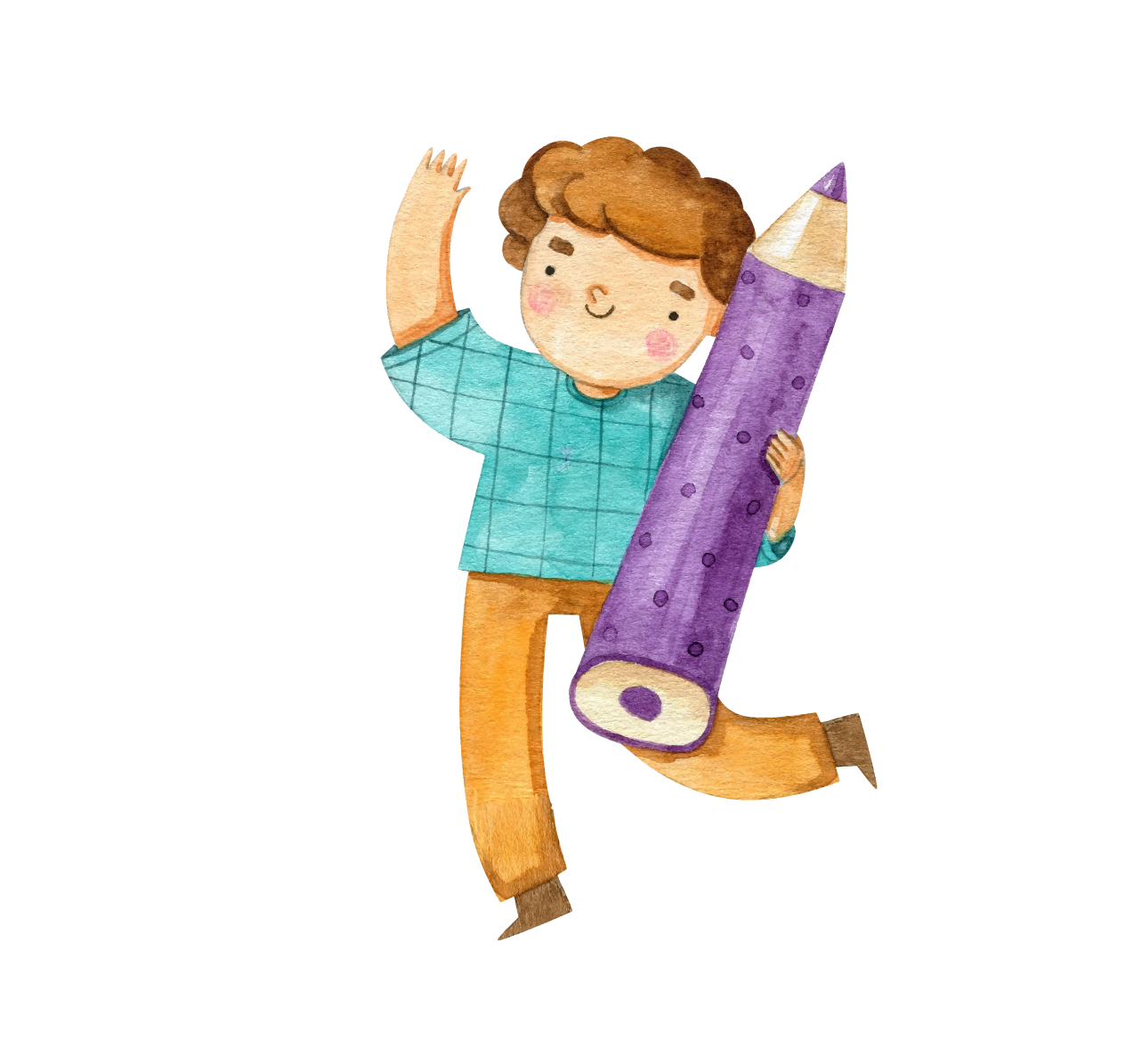 HƯỚNG DẪN VỀ NHÀ
02
01
03
Hoàn thành các bài tập còn lại SGK và bài tập SBT
Ôn lại kiến thức đã học
Chuẩn bị bài sau
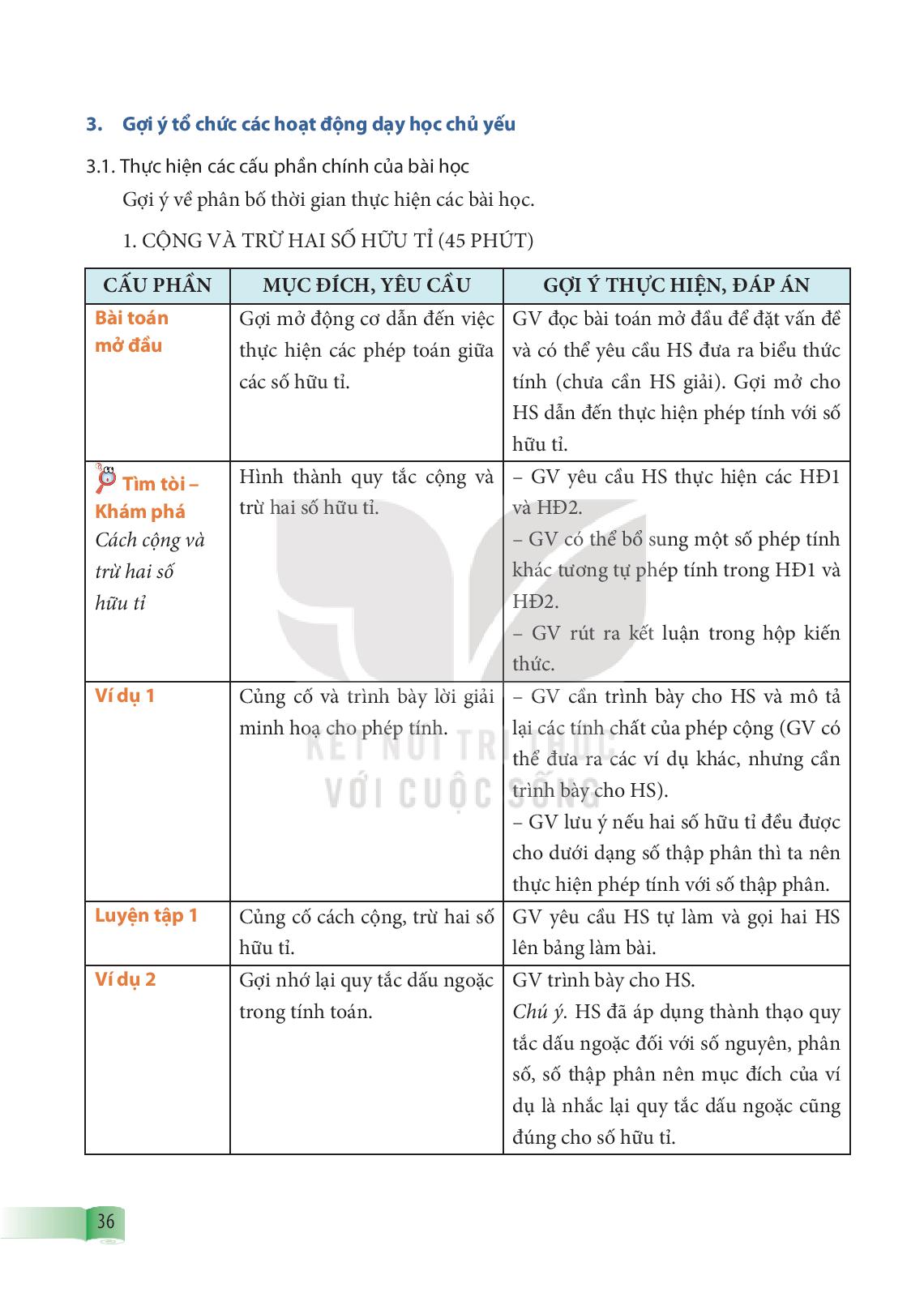 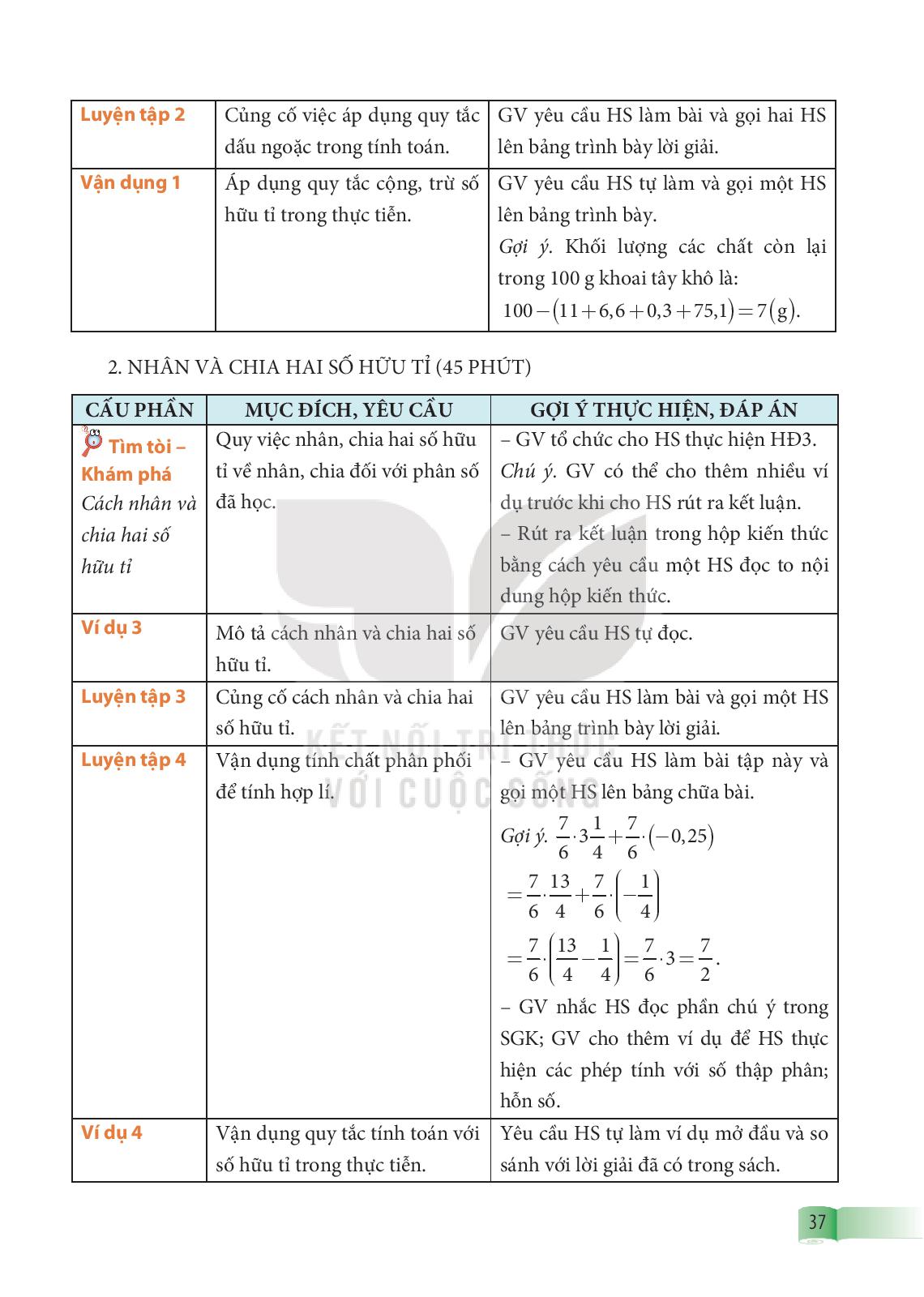 32
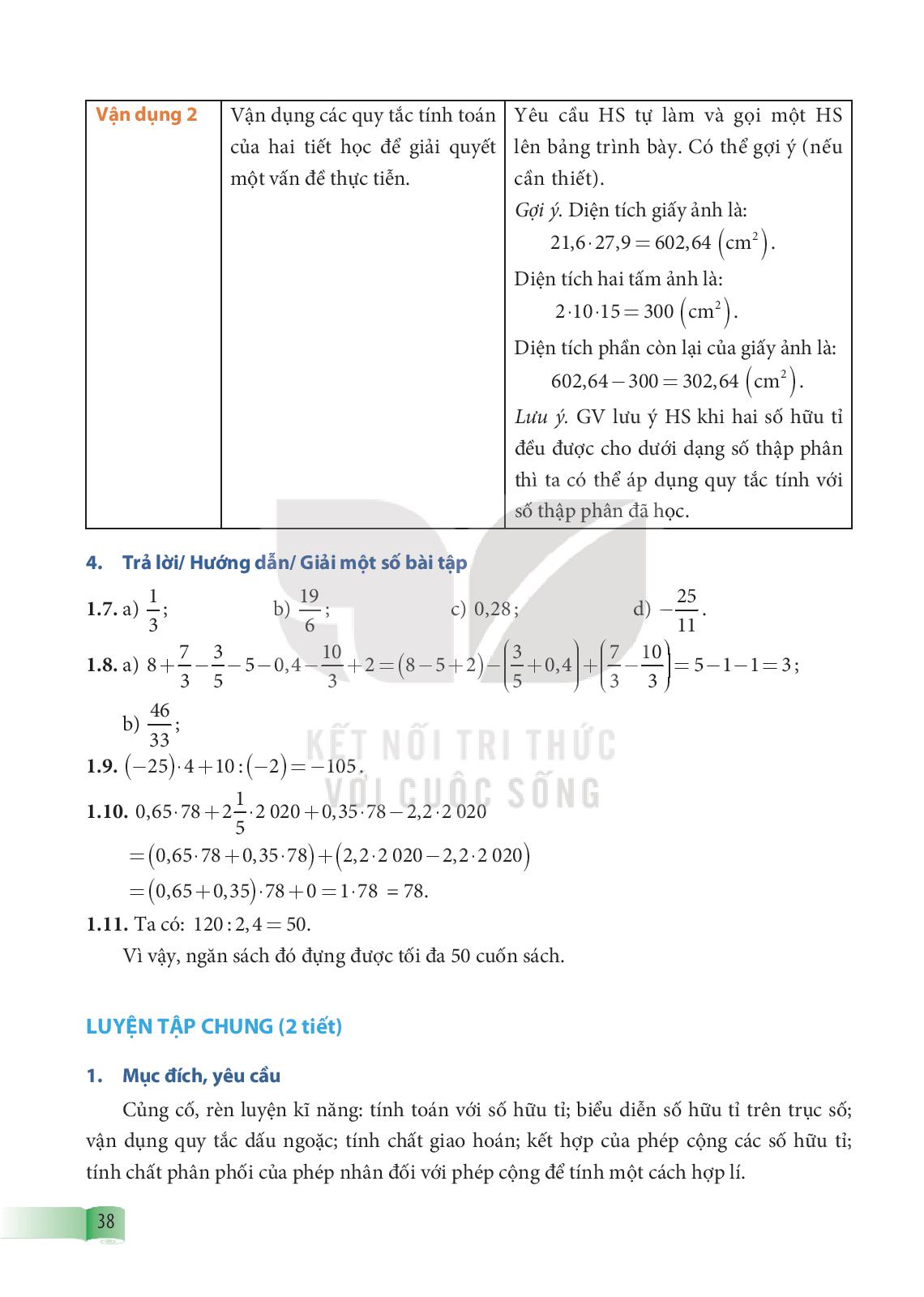 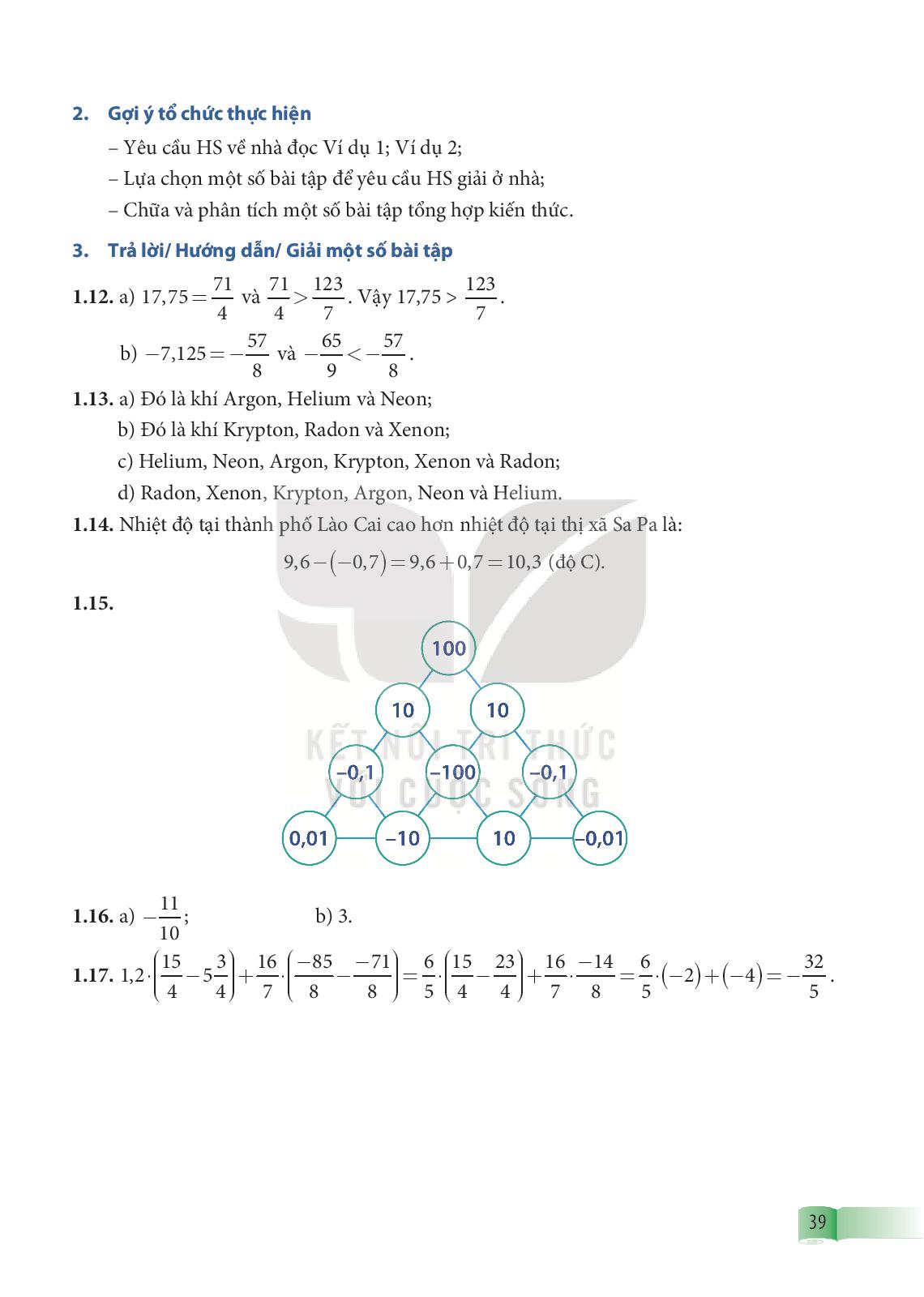 33
Trân trọng cảm ơn!